HDS Whole Systems Thinking – Research paper figures
Growth Constant Fingerprints of Economically Driven Climate Change From its origin in 1780 to its major post WWII acceleration:
Figures for the paper and Supplemental Materials.
Key Words: natural systems physics, climate, human fingerprints, economic drivers, self-organization, growth constant states, coupling CO2 & warming
1
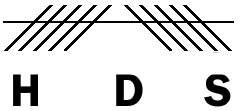 Paper Fig numbers are Slide Deck page numbers less one
Jessie Henshaw
HDS Growth Constants and Warming
2
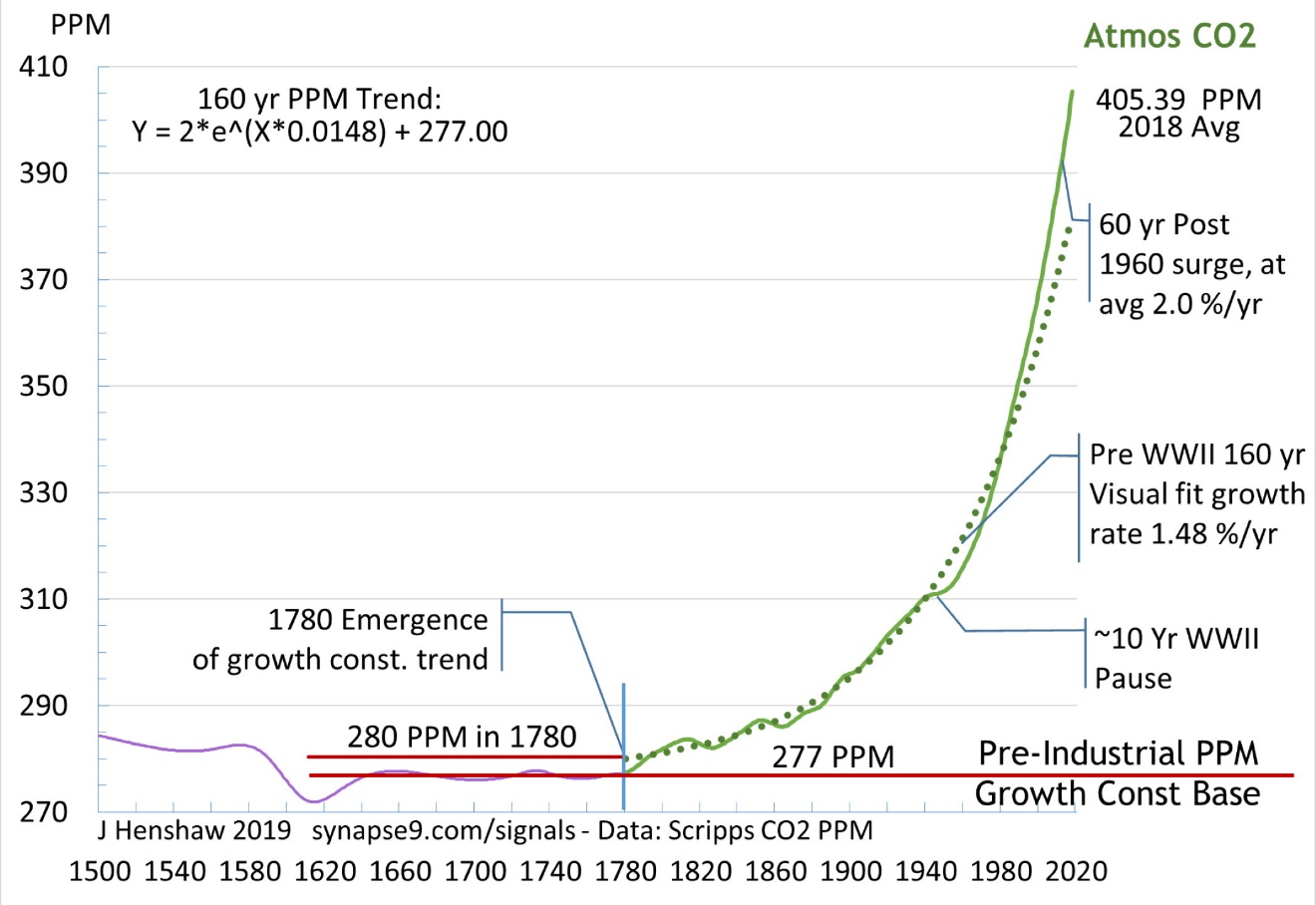 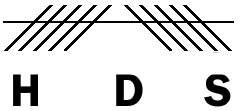 Jessie Henshaw
First slide of the Paper -  See the paper text
HDS Growth Constants and Warming
3
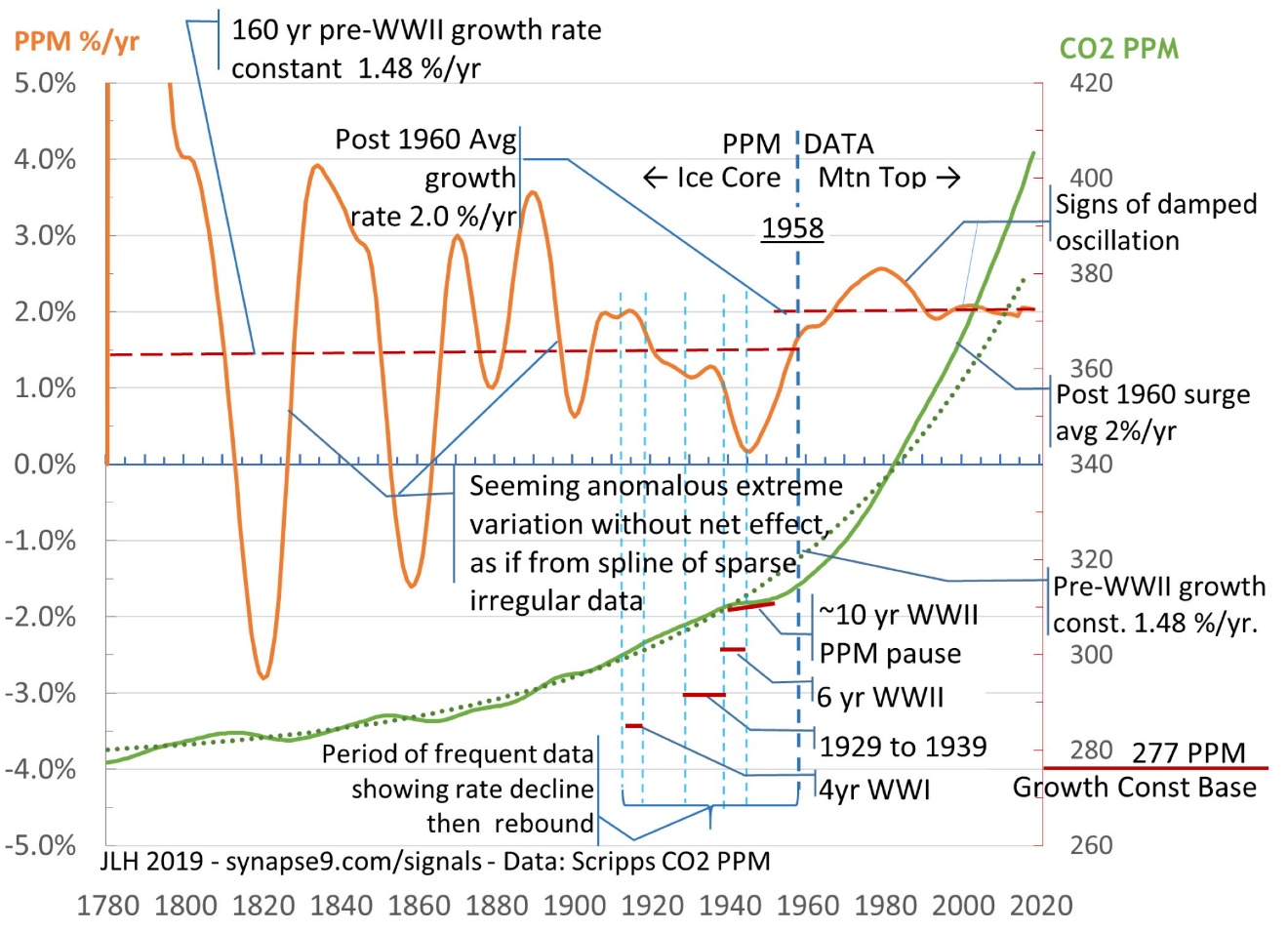 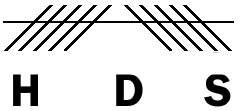 Jessie Henshaw
HDS Growth Constants and Warming
4
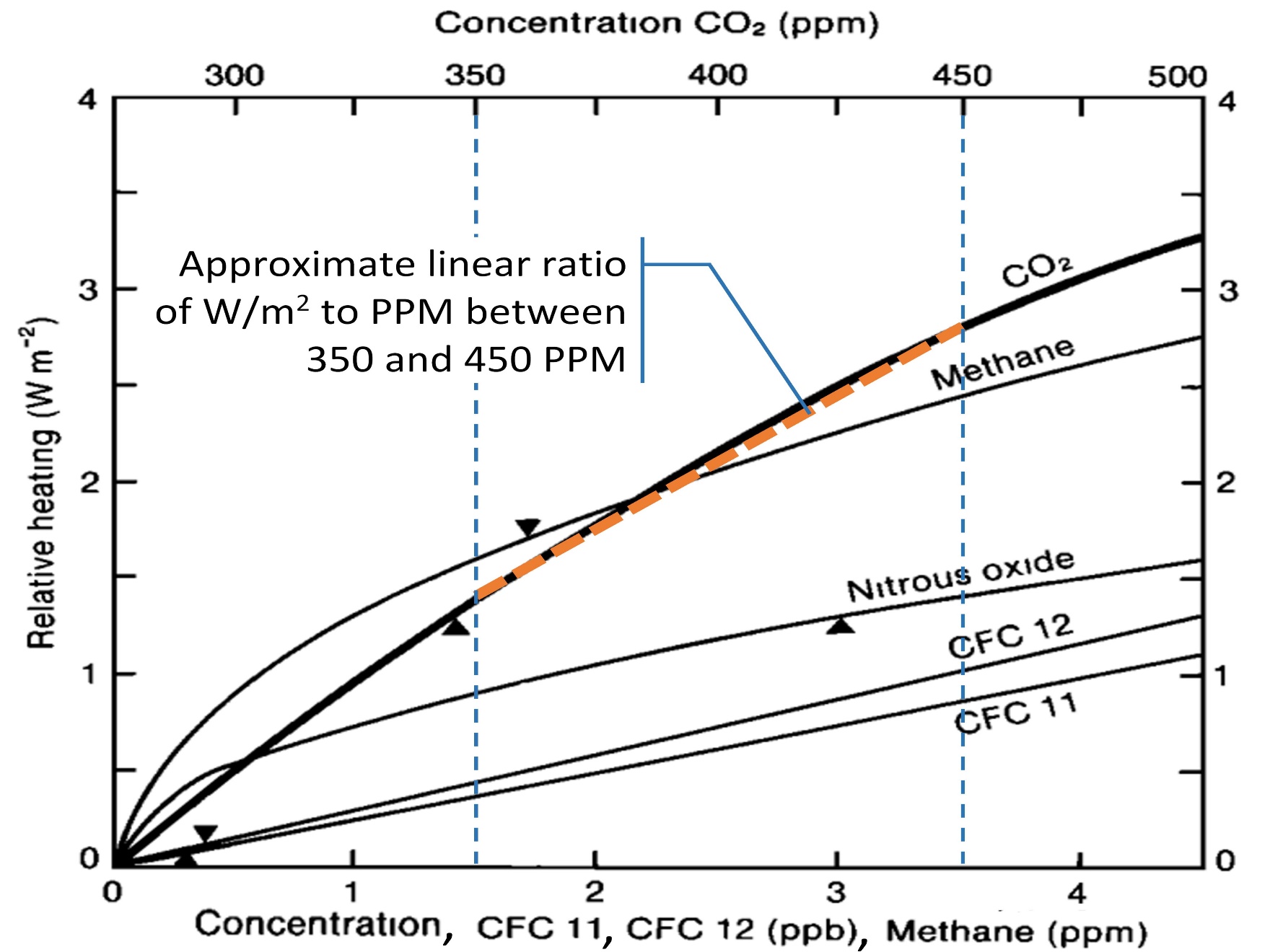 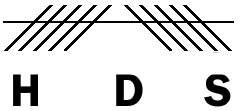 Jessie Henshaw
HDS Growth Constants and Warming
5
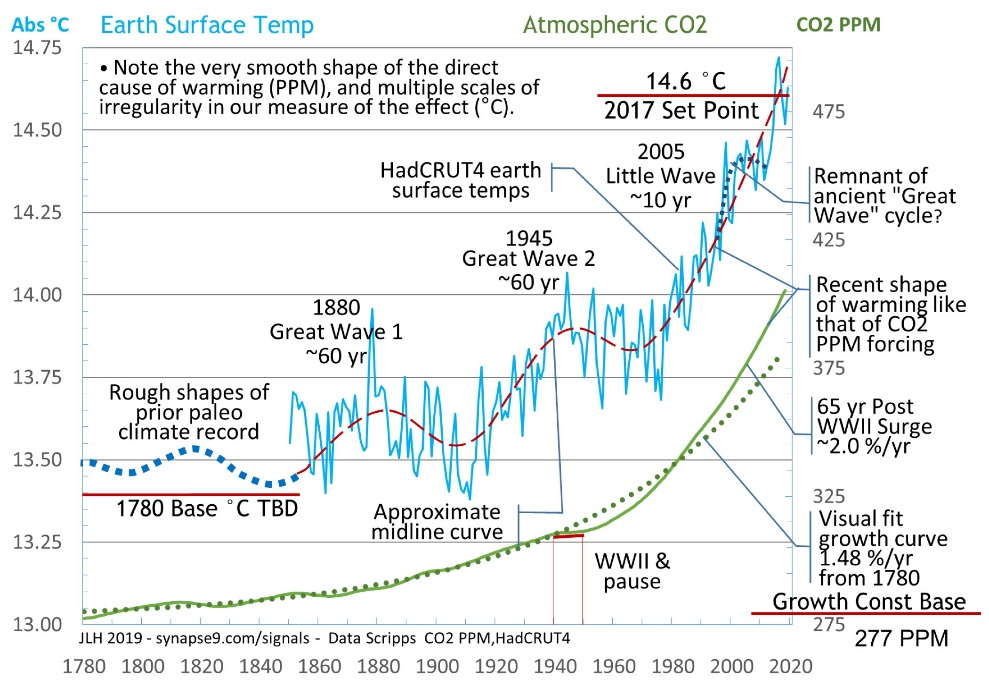 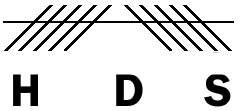 Jessie Henshaw
HDS Growth Constants and Warming
6
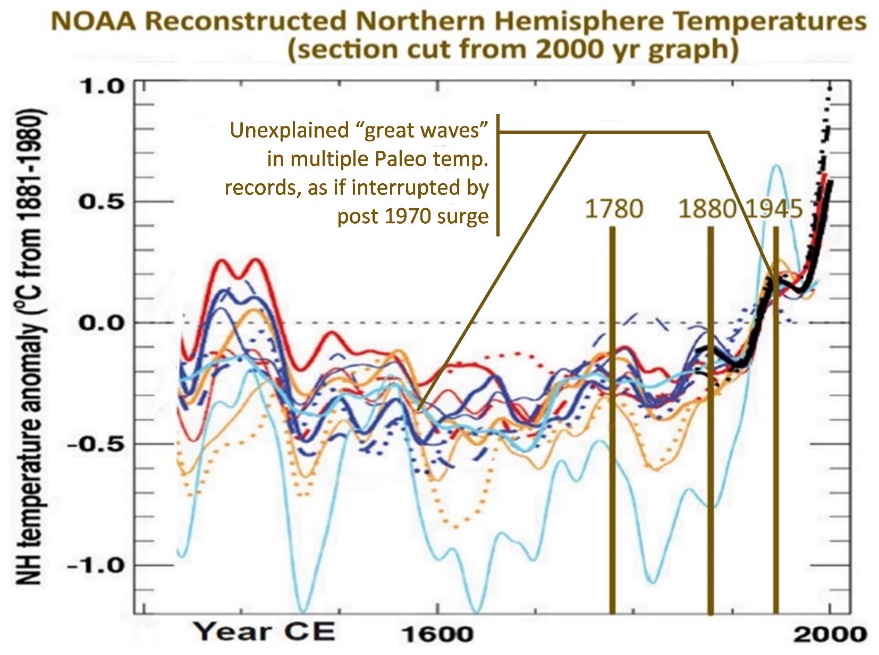 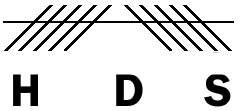 Jessie Henshaw
HDS Growth Constants and Warming
7
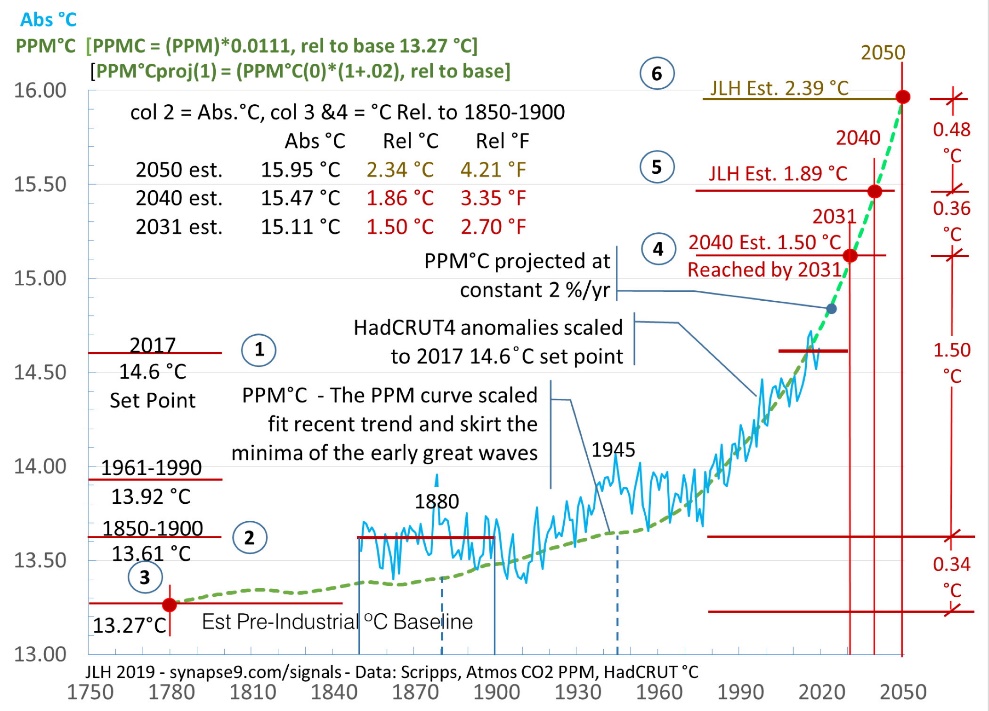 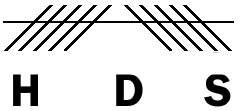 Jessie Henshaw
HDS Growth Constants and Warming
8
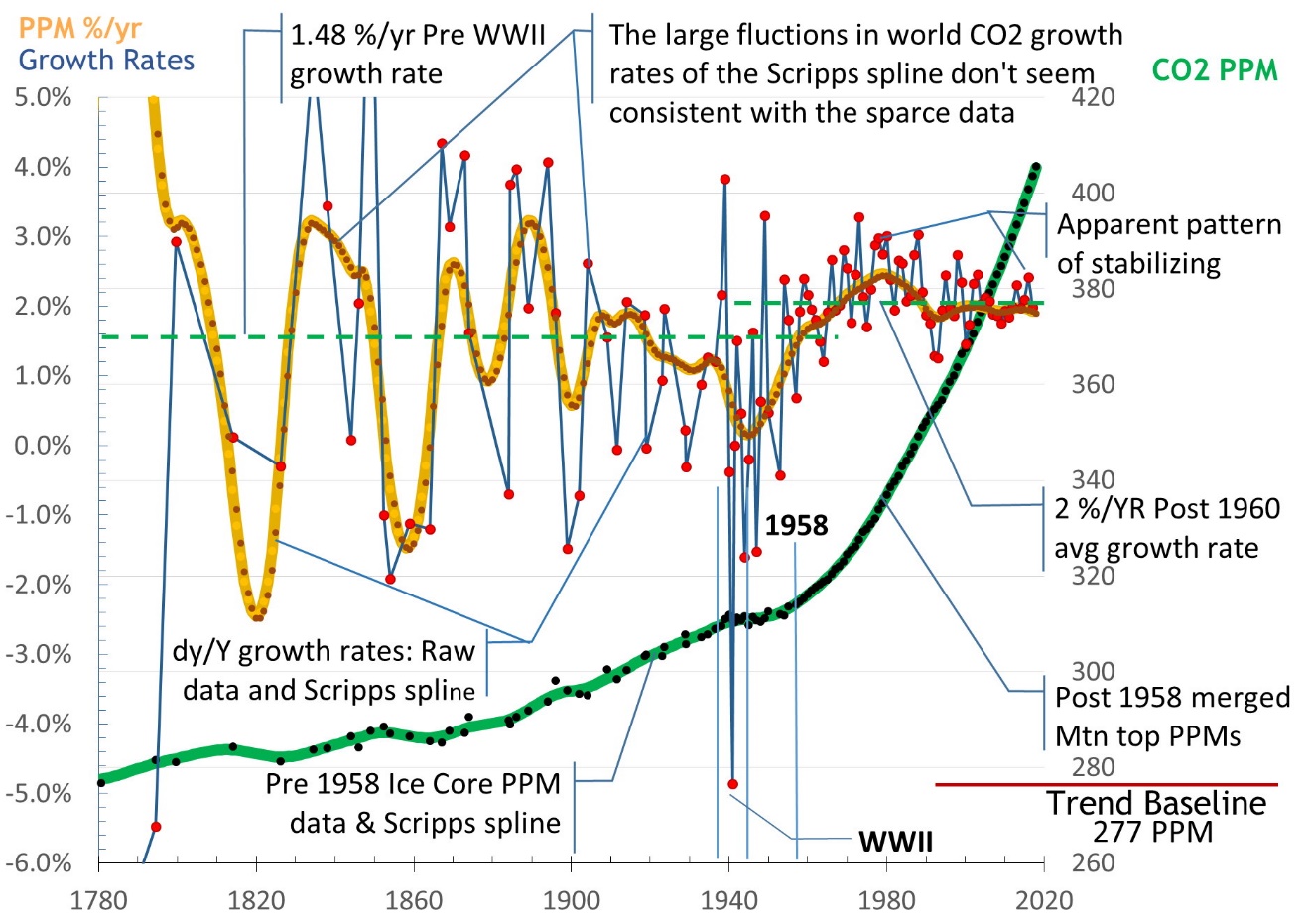 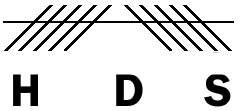 First slide of Supplemental Material – see Supplemental text
Jessie Henshaw
HDS Growth Constants and Warming
9
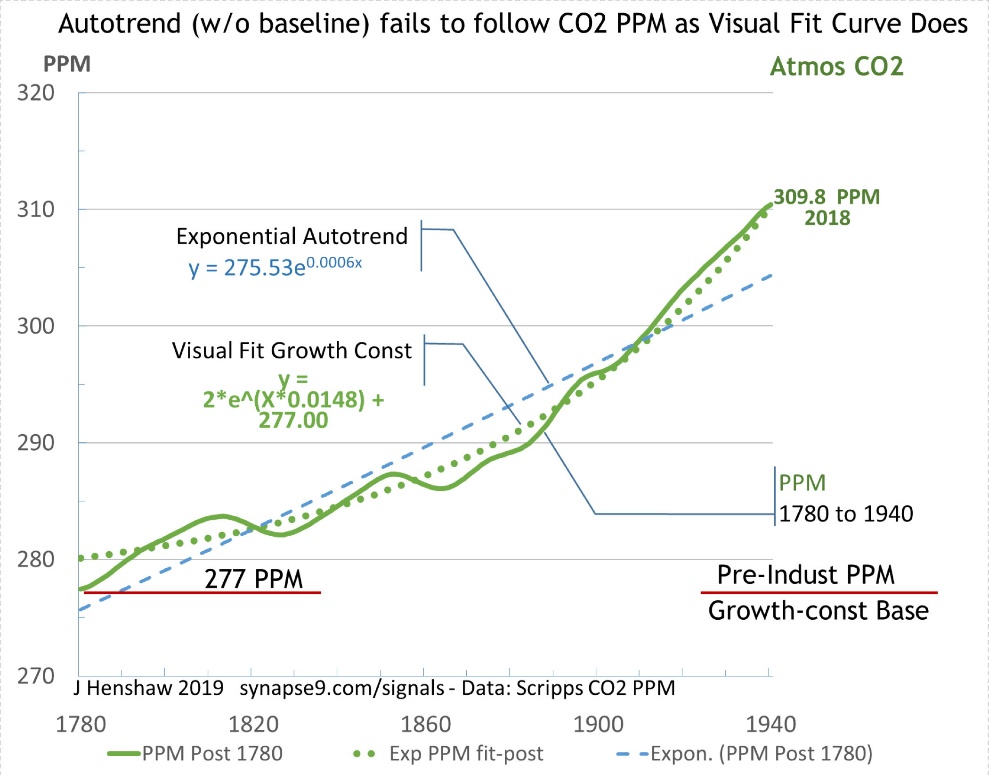 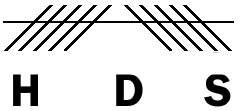 Jessie Henshaw
HDS Growth Constants and Warming
10
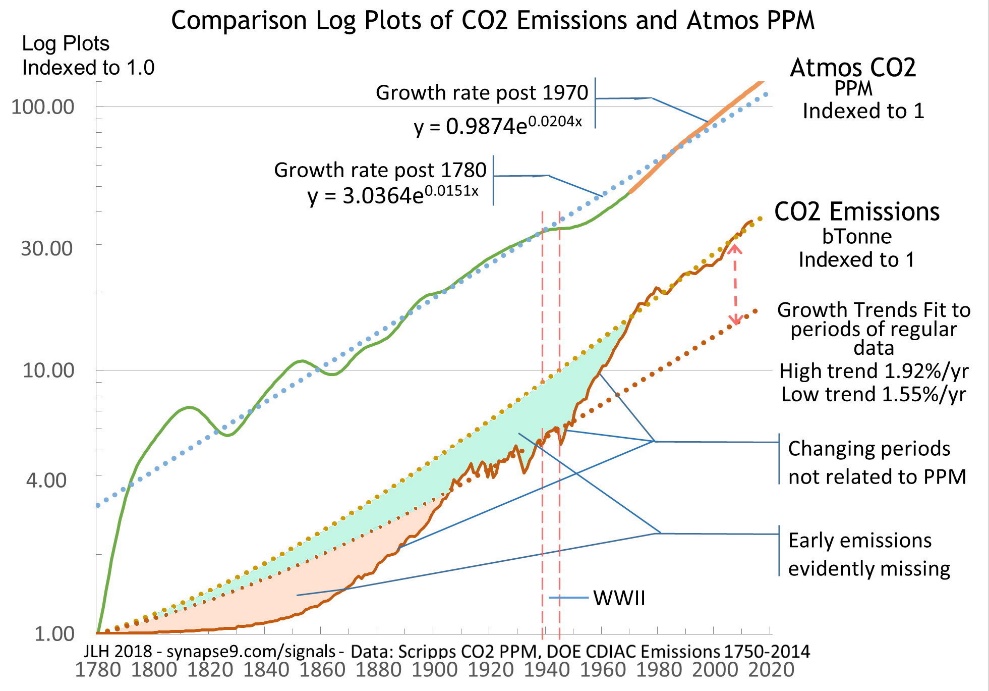 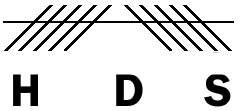 Jessie Henshaw
HDS Growth Constants and Warming
11
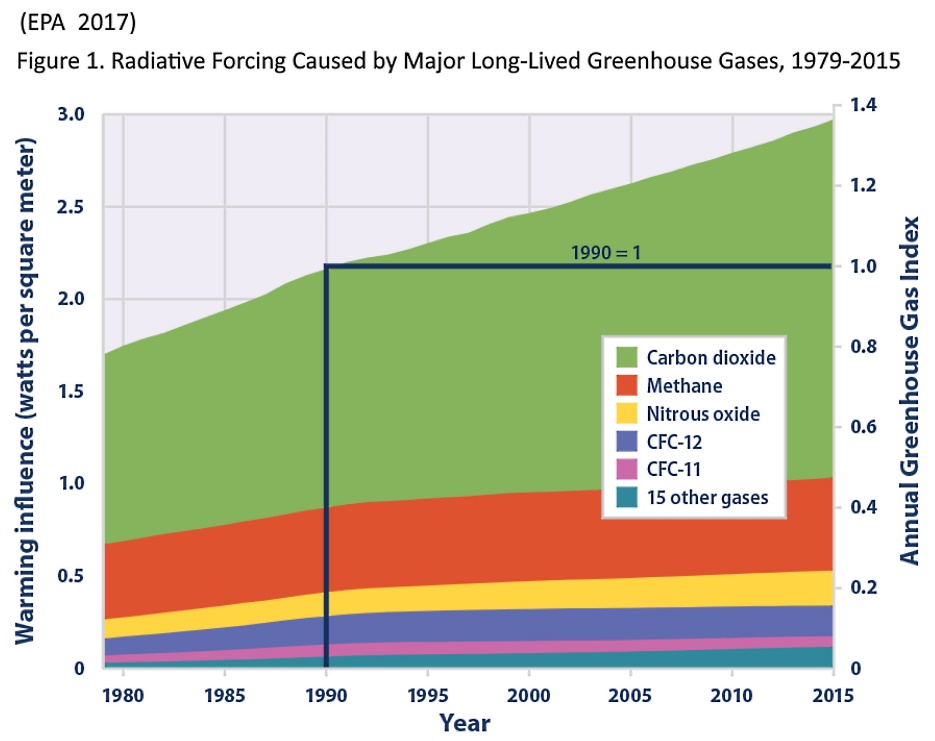 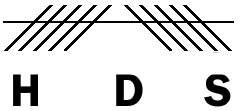 Jessie Henshaw
HDS Growth Constants and Warming
12
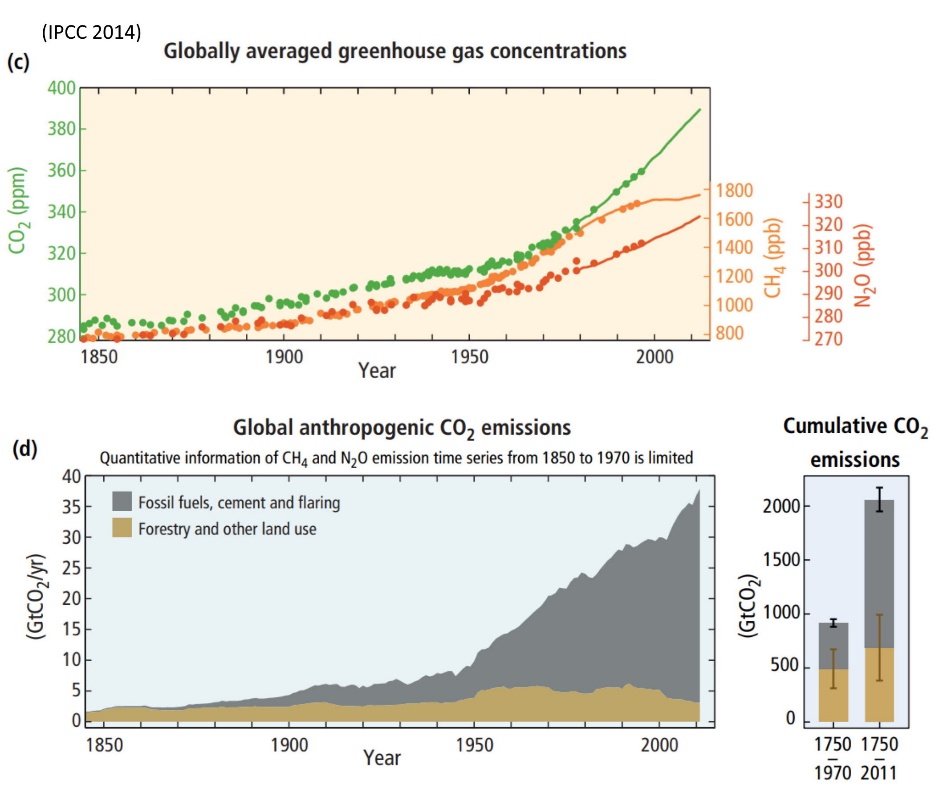 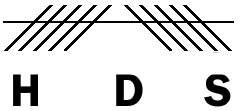 Jessie Henshaw
HDS Growth Constants and Warming
13
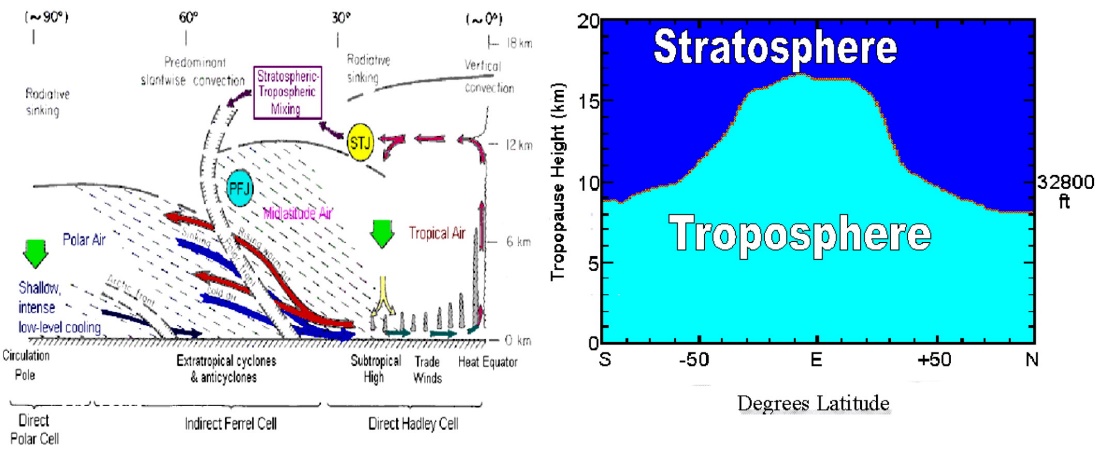 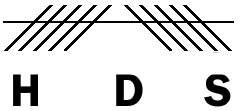 Jessie Henshaw
HDS Growth Constants and Warming
14
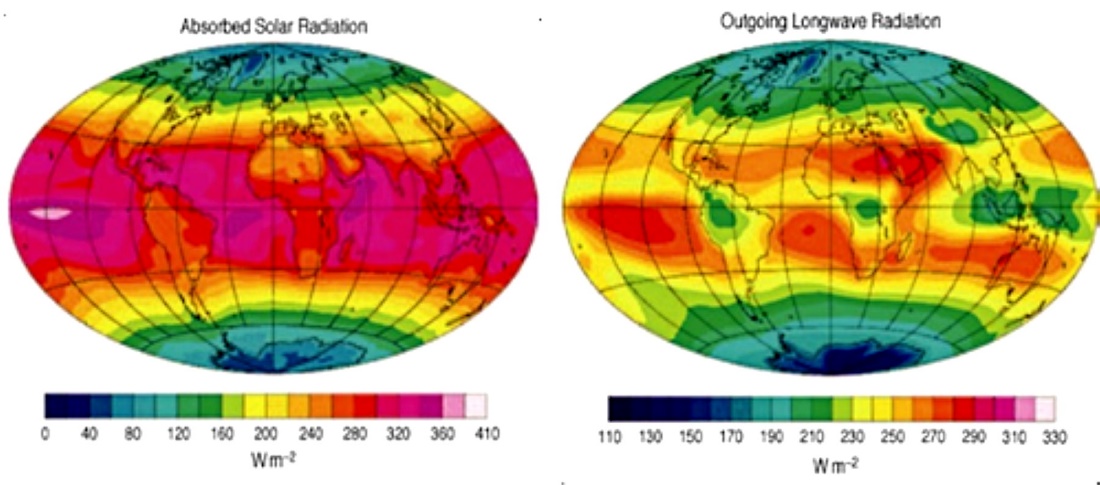 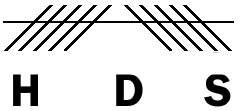 Jessie Henshaw
HDS Growth Constants and Warming
15
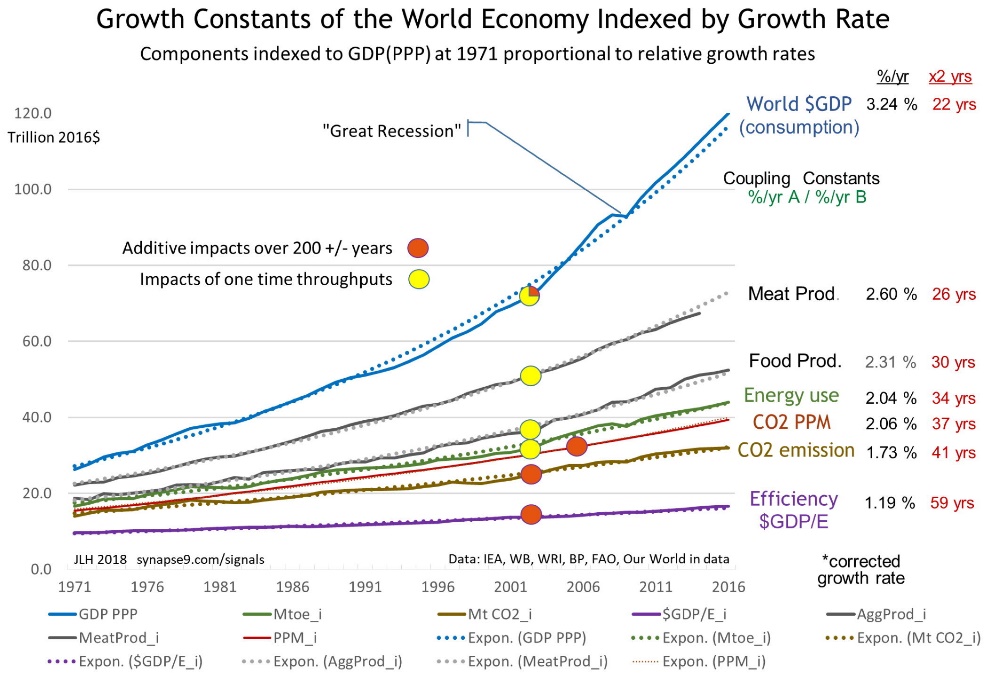 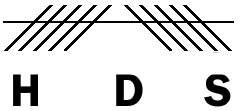 Jessie Henshaw
HDS Growth Constants and Warming
16
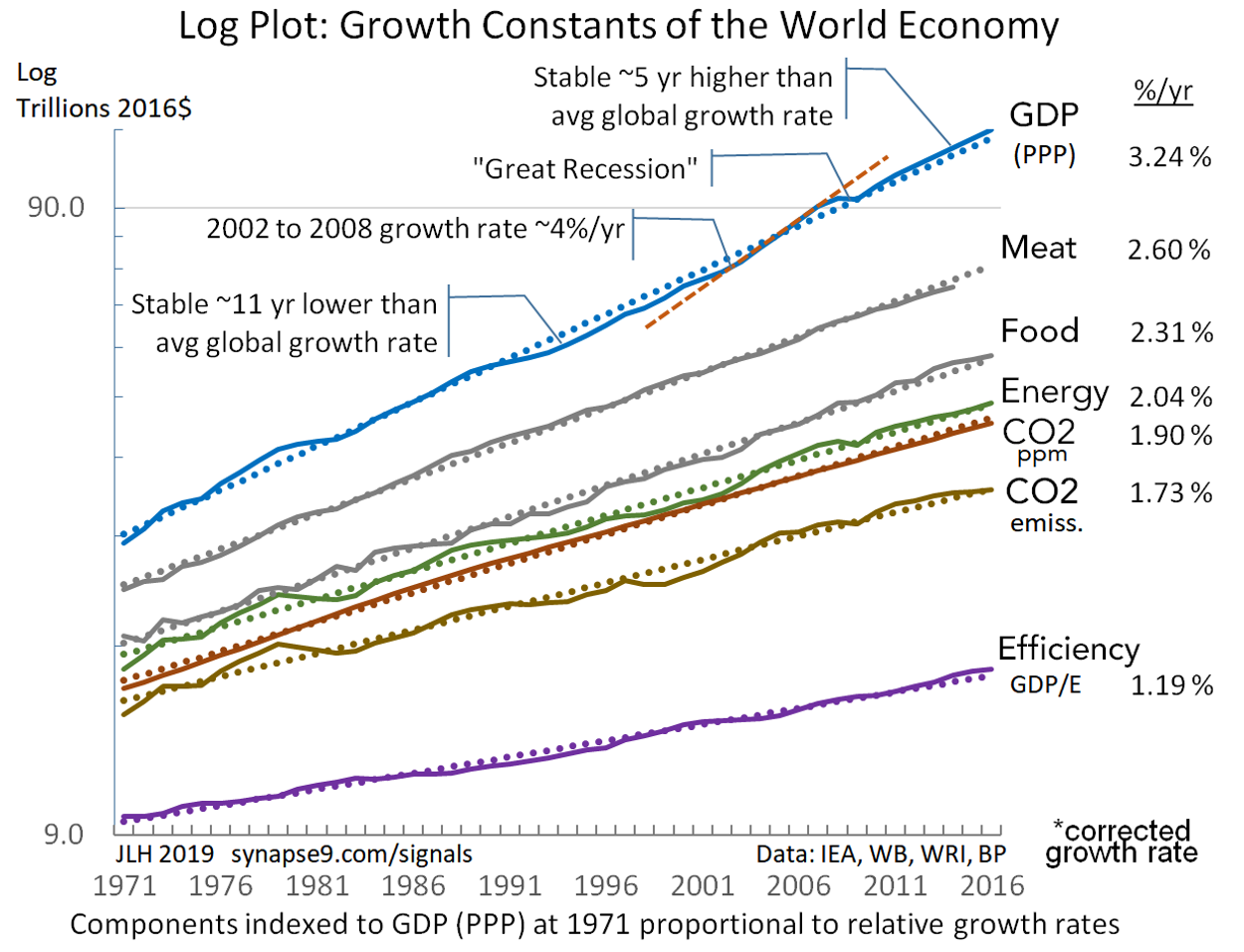 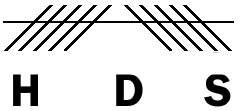 Jessie Henshaw
HDS Growth Constants and Warming
17
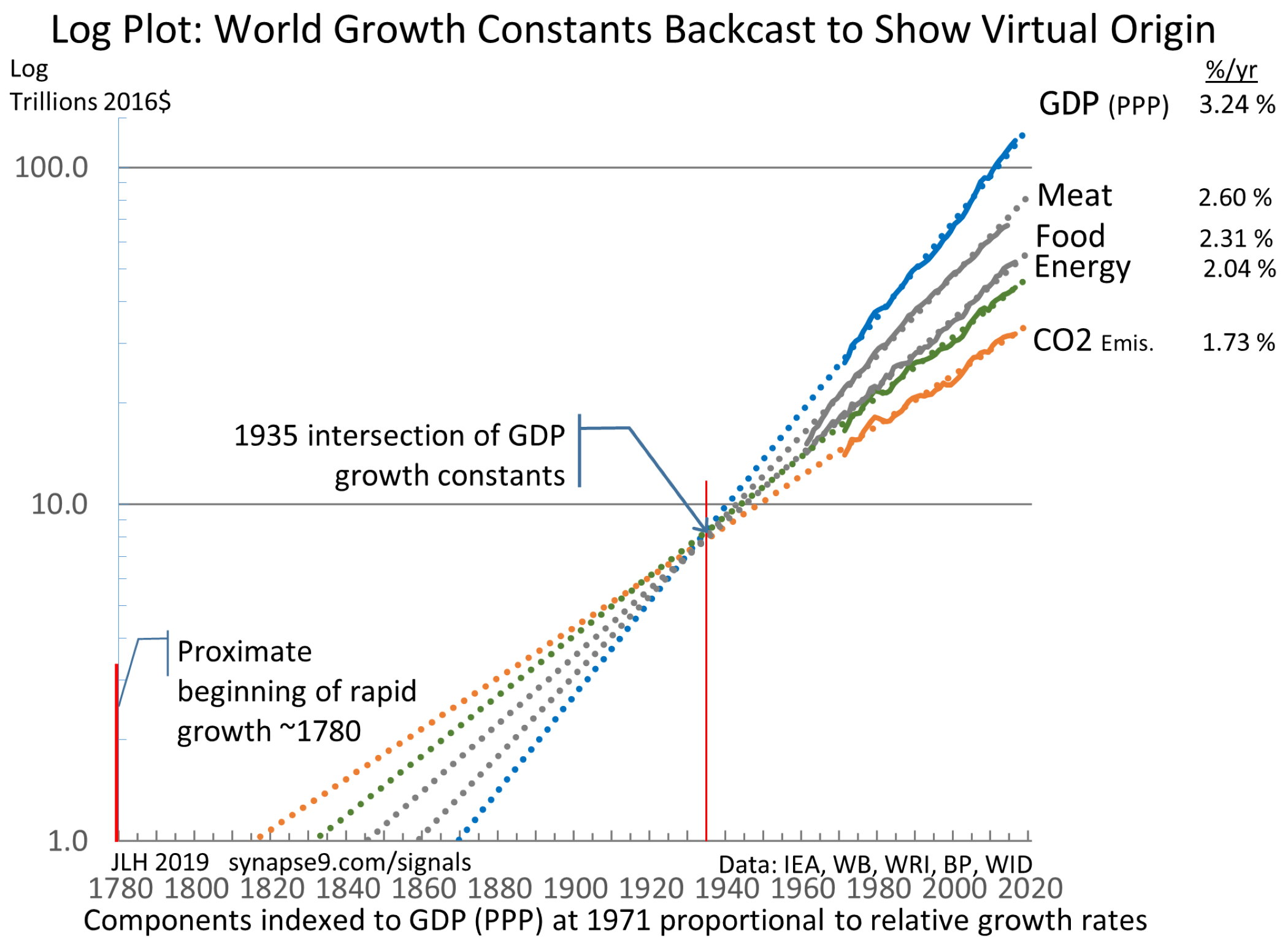 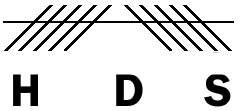 Jessie Henshaw
HDS Growth Constants and Warming
18
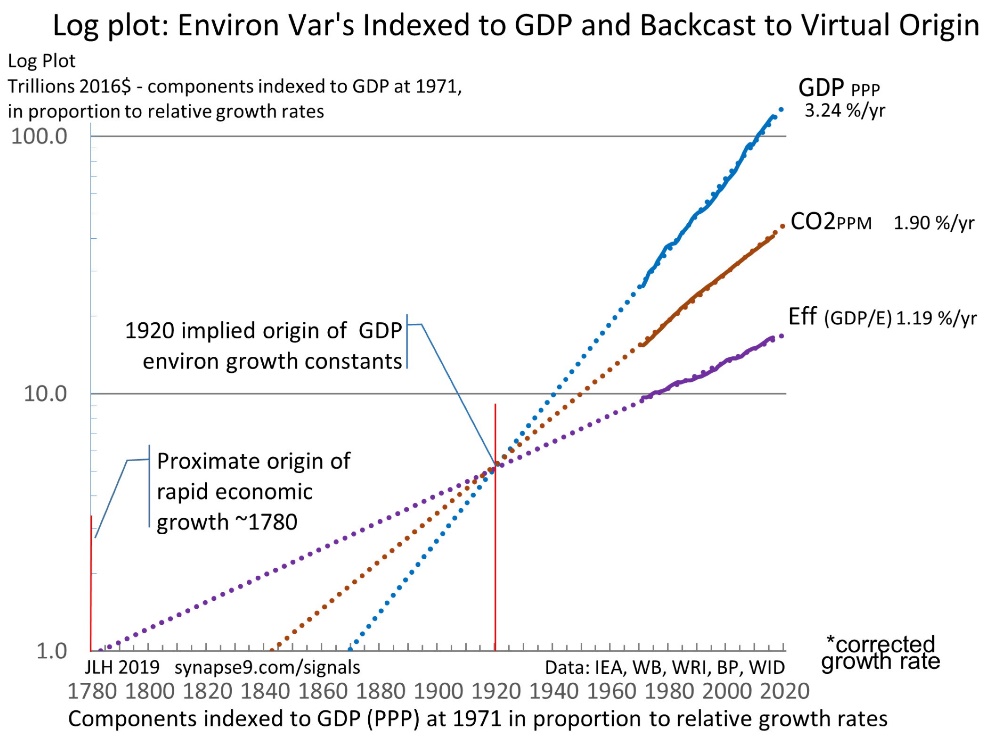 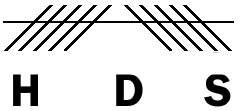 Jessie Henshaw
HDS Growth Constants and Warming
19
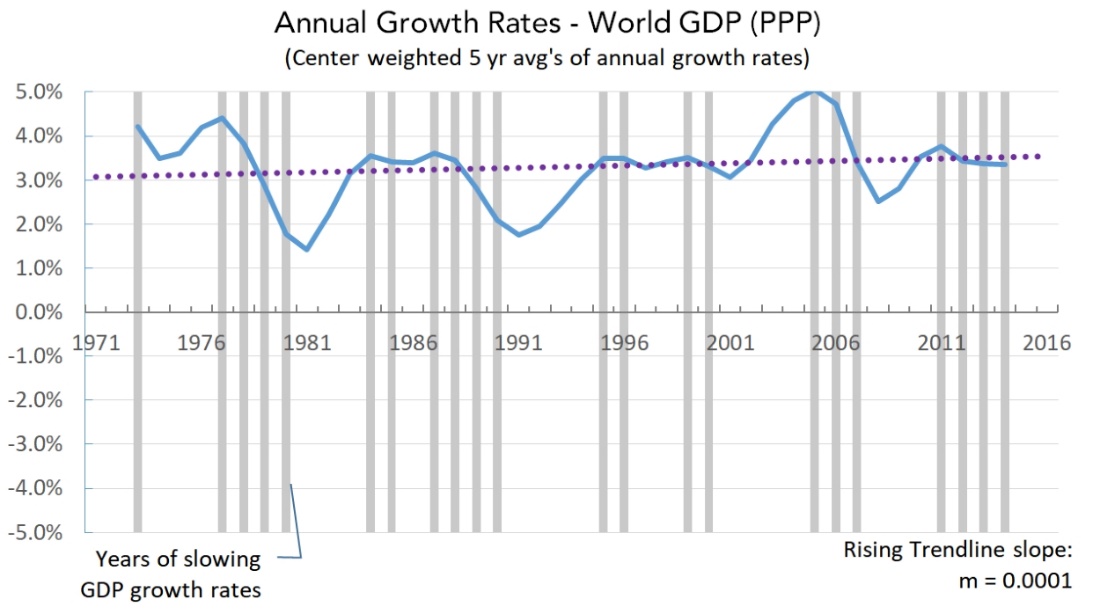 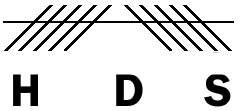 Jessie Henshaw
HDS Growth Constants and Warming
20
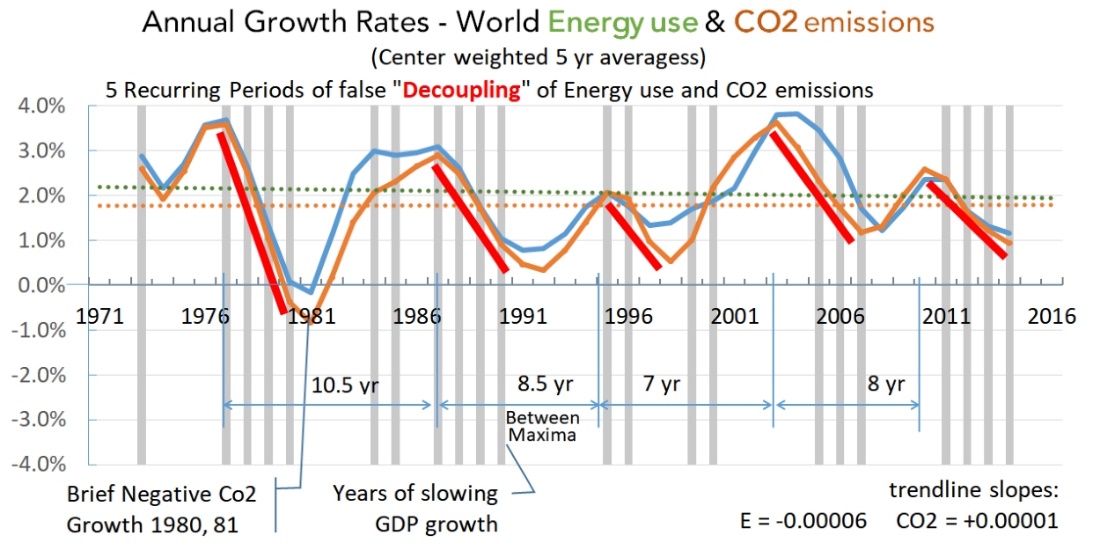 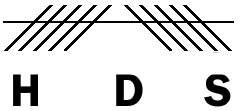 Jessie Henshaw
HDS Growth Constants and Warming
21
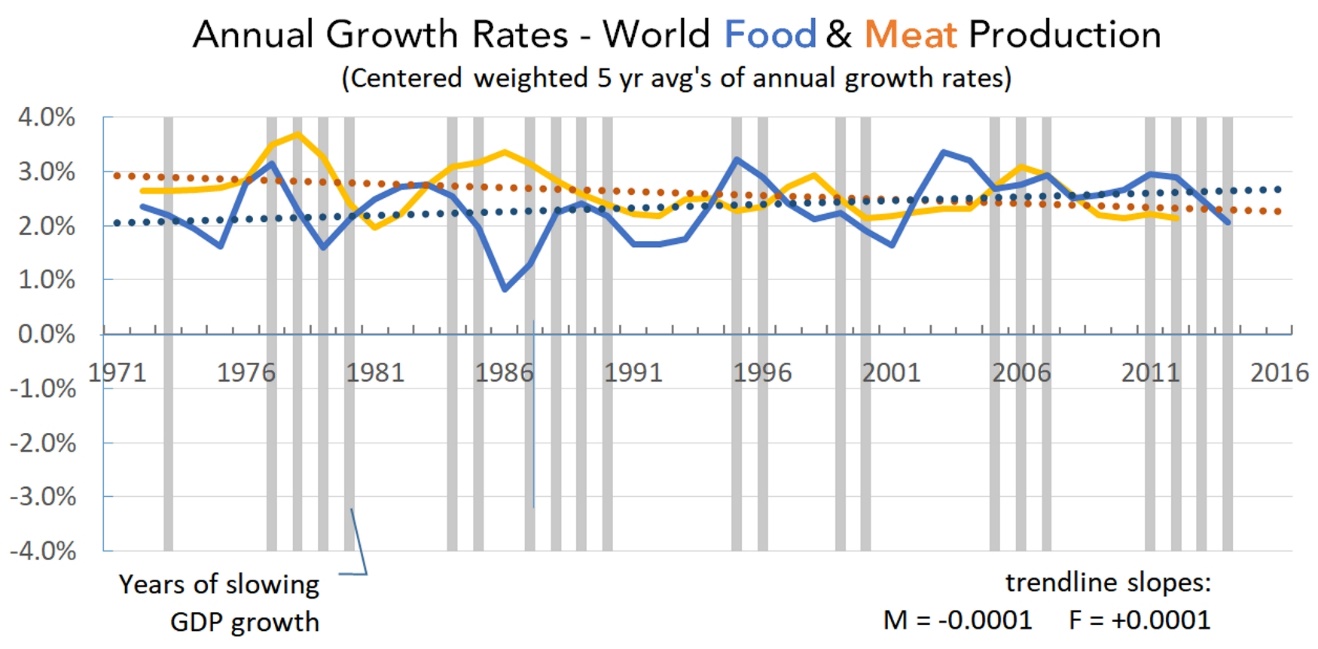 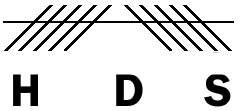 Jessie Henshaw
HDS Growth Constants and Warming
22
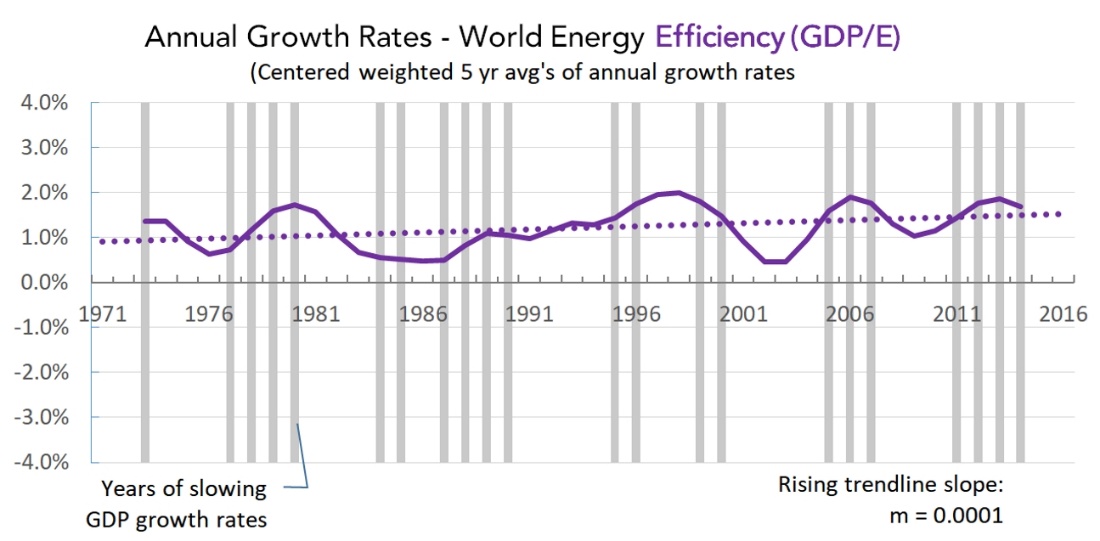 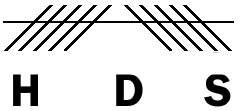 Jessie Henshaw
HDS Growth Constants and Warming
23
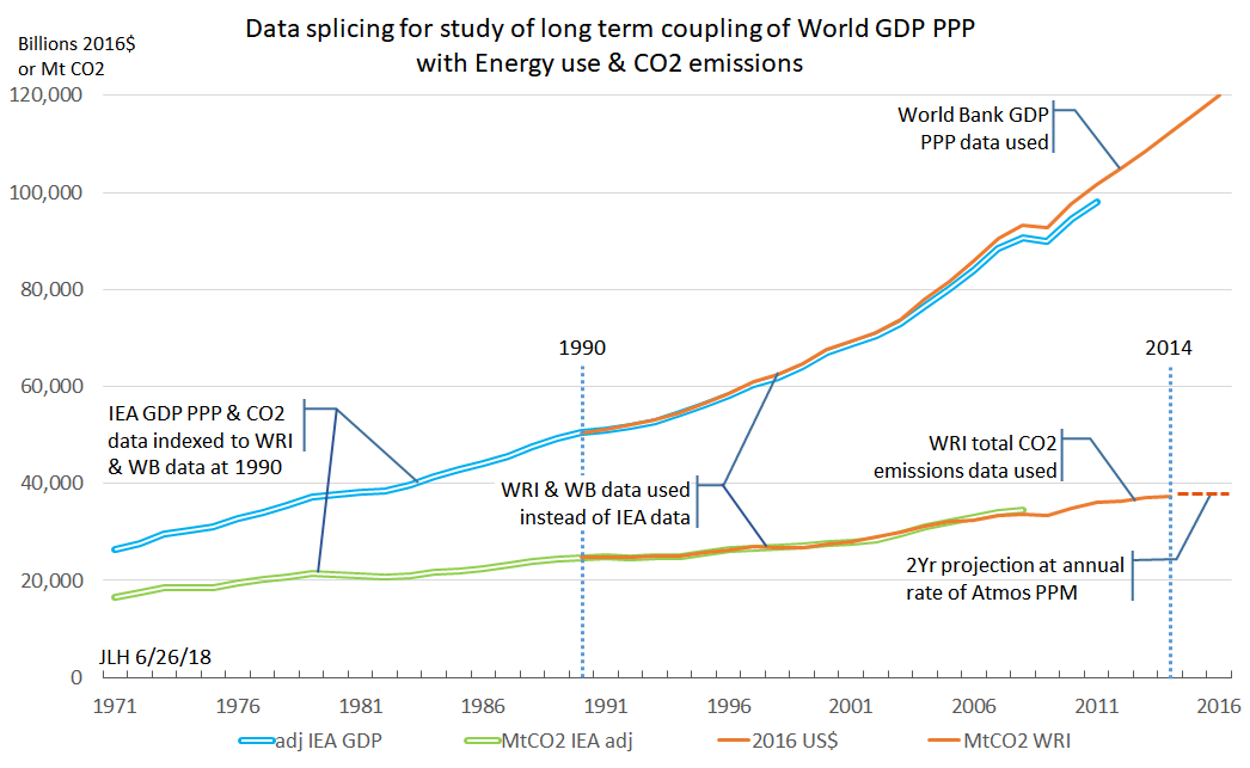 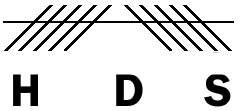 Jessie Henshaw
HDS Whole Systems Thinking
18
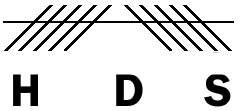 Jessie Henshaw
www.synapse9.com/signals  sy@synapse9.com